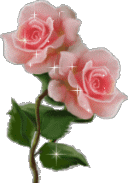 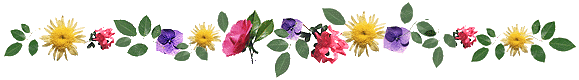 TRƯỜNG TIỂU HỌC LONG BIÊN
P MÔN: TẬP ĐỌC
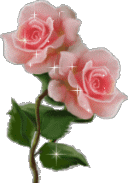 LỚP : 4
Tuần 25 : Dù sao trái đất vẫn quay !
Giáo viên: Phạm Thị Ngân.
Thứ hai ngày 19 tháng 3 năm 2023
KHỞI ĐỘNG
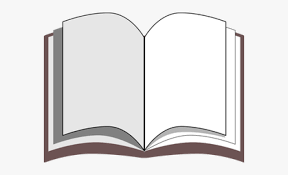 Trang
* Đọc nối tiếp bài: Ga – vrốt ngoài chiến lũy.
Dù sao trái đất vẫn quay !
                                       (Lê Nguyên Long, Phạm Ngọc Toàn)
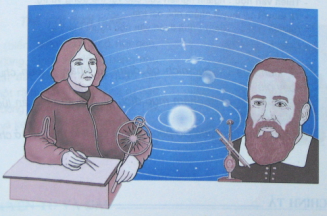 Bức tranh vẽ cảnh gì ?
* Bức tranh vẽ cảnh hai nhà bác học với những máy móc, dụng cụ để nghiên cứu về trái đất, về vũ trụ.
Giọng đọc :
Đọc diễn cảm toàn bài với giọng kể rõ rang , chậm rãi , cảm hứng ca ngợi long dung cảm bảo vệ chân lí khoa học của hai nhà bác học Cô-péc - ních và Ga –li –lê .
Dù sao trái đất vẫn quay!
   Xưa kia, người ta cứ nghĩ rằng trái đất là trung tâm của vũ trụ, đứng yên một chỗ, còn mặt trời, mặt trăng và muôn ngàn vì sao phải quay xung quanh cái tâm này. Người đầu tiên bác bỏ ý kiến sai lầm đó là nhà thiên văn học Ba Lan Cô-péc-ních. Năm 1543, Cô-péc-ních cho xuất bản một cuốn sách chứng minh rằng chính trái đất mới là một hành tinh quay xung quanh mặt trời. Phát hiện của nhà thiên văn học làm cho mọi người sửng sốt, thậm chí nó còn bị coi là tà thuyết vì nó ngược với những lời phán bảo của Chúa trời. 
   Chưa đầy một thế kỉ sau, năm 1632, nhà thiên văn học Ga-li-lê lại cho ra đời một cuốn sách mới cổ vũ cho ý kiến của Cô-péc-ních. Lập tức, tòa án quyết định cấm cuốn sách ấy và mang Ga-li-lê ra xét xử. Khi đó, nhà bác học đã gần bảy chục tuổi.
   Bị coi là tội phạm, nhà bác học già buộc phải thề từ bỏ ý kiến cho rằng trái đất quay. Nhưng vừa bước ra khỏi tòa án, ông đã bực tức nói to:
- Dù sao trái đất vẫn quay!
   Ga-li-lê phải trải qua những năm cuối đời trong cảnh tù đày. Nhưng cuối cùng, lẽ phải đã thắng. Tư tưởng của hai nhà bác học dũng cảm đã trở thành chân lí giản dị trong đời sống ngày nay.
Theo LÊ NGUYÊN LONG, PHẠM NGỌC TOÀN
Tập đọc
Dù sao trái đất vẫn quay !
Luyện đọc
* Giải nghĩa từ:
* Đọc đúng:
- Thiên văn học:
- Cô-péc-ních,Ga-li-lê, tà thuyết,vẫn quay,…
- Cô- péc-níc (1473-1543):
- Tà thuyết:
- Chân lí:
* Ngắt câu:
- Chưa đầy một thế kỉ sau, năm 1632,/ nhà thiên văn học Ga-li-lê/ lại cho ra đời một cuốn sách mới / cổ vũ cho ý kiến của Cô - péc - ních.//
Tập đọc
Dù sao trái đất vẫn quay !
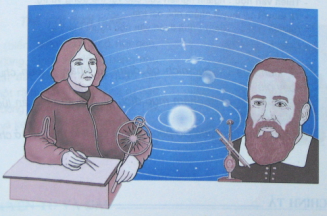 THI ĐỌC.
Tìm hiểu bài
1. Ý kiến của Cô-péc-ních có điểm gì khác ý kiến chung lúc bấy giờ ?
- Thời đó, người ta cho rằng trái đất là trung tâm của vũ trụ, đứng yên một chỗ, còn mặt trời,mặt trăng và các vì sao phải quay xung quanh nó.                                                                                                                -  Cô-péc-ních đã chứng minh ngược lại: chính trái đất mới là một hành tinh quay xung quanh mặt trời.
* Đoạn văn vừa tìm hiểu trên cho ta biết điều gì ?
- Đoạn văn cho ta thấy Cô-péc-ních dũng cảm bác bỏ ý kiến sai lầm, công bố phát hiện mới.
2. Ga-li-lê viết sách nhằm mục đích gì?
- Ga-li-lê viết sách nhằm ủng hộ tư tưởng khoa học của Cô-péc-ních.
* Vì sao toà án lúc ấy xử phạt ông Ga-li-lê?
- Vì cho rằng ông đã chống đối quan điểm của Giáo hội,nói ngược với những lời phán bảo của Chúa trời.
3. Lòng dũng cảm của Cô-péc-ních và Ga-li-lê thể hiện ở chỗ nào ?
- Hai nhà bác học đã dám nói ngược với lời phán bảo của Chúa trời, tức là đối lập với quan điểm của Giáo hội lúc bấy giờ, mặc dù họ biết việc làm đó sẽ nguy hại đến tính mạng.
- Ga-li-lê đã phải trải qua những năm tháng cuối đời trong cảnh tù đày vì bảo vệ chân lí khoa học.
Em hãy nêu nội dung của bài ?
*Nội dung : Ca ngợi những nhà khoa học chân chính đã dũng cảm, kiên trì bảo vệ chân lí khoa học.
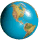 Tập đọc
Dù sao trái đất vẫn quay !
LUYỆN ĐỌC LẠI.
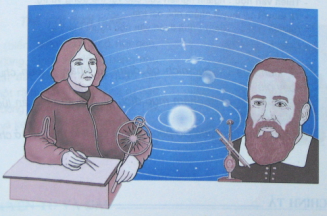 LUYỆN ĐỌC LẠI.
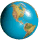 Tập đọc
Dù sao trái đất vẫn quay !
Chưa đầy một thế kỉ sau, năm 1632, nhà thiên văn học Ga-li-lê lại cho ra đời một cuốn sách mới  cổ vũ cho ý kiến của Cô-péc-ních. Lập tức, toà án quyết định cấm cuốn sách ấy và mang Ga-li-lê ra xét xử. Khi đó, nhà bác học đã gần bảy chục tuổi.
	Bị coi là tội phạm, nhà bác học già buộc phải thề từ bỏ ý kiến cho rằng trái đất quay. Nhưng vừa bước ra khỏi cửa toà án, ông đã bực tức nói to:
	- Dù sao trái đất vẫn quay !
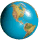 Tập đọc
Dù sao trái đất vẫn quay !
ĐỌC DIỄN CẢM.
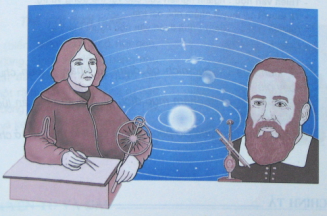 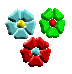 Hoạt động tiếp nối sau bài học
Chuẩn bị bài:
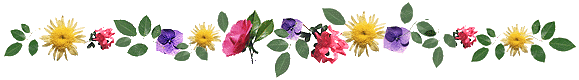 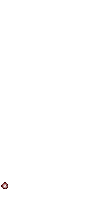 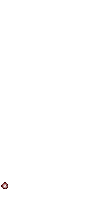 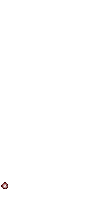 GIỜ HỌC ĐẾN ĐÂY KẾT THÚC
 XIN CHÚC CÁC EM CHĂM NGOAN !